Université Mohamed Boudiaf-M’sila
Département de chimie
Master 2 - Chimie pharmaceutique
Analyse spectrale d’un produit organique
RMN 1 & 2D
Dr. Thamere Cheriet
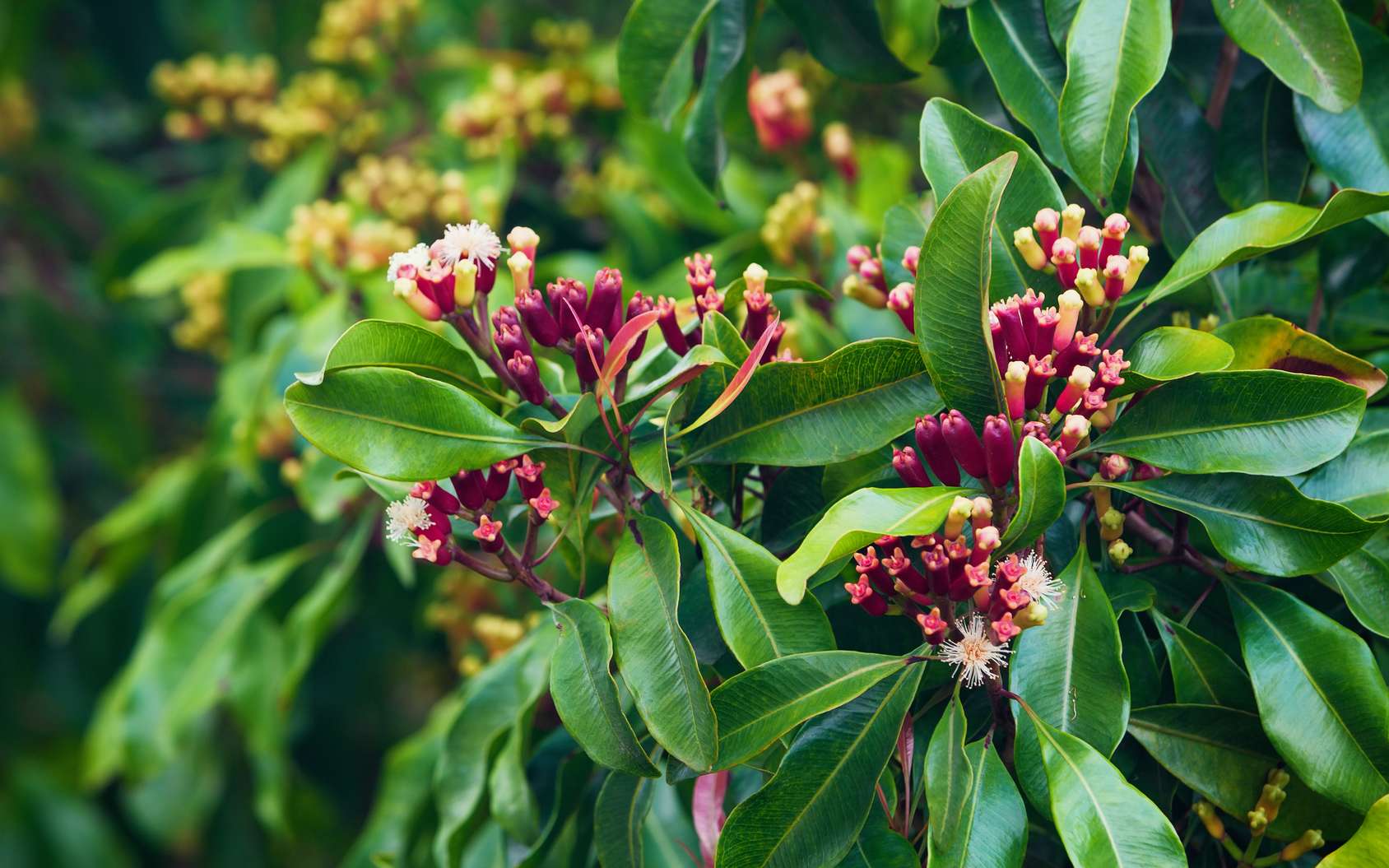 le clou de girofle
Le clou de girofle a plus d’un tour dans son sac. En effet, contenant un principe actif nommé le salicylate de méthyle, cette épice est reconnue depuis de nombreuses années pour ses vertus analgésiques. En effet, en cas de douleurs dentaires, il a été prouvé que mâcher un clou de girofle permettrait d’apaiser votre dentition. Et d’éviter la formation de cavité dentaire. C’est aussi un bon moyen naturel pour avoir meilleur haleine.

Le fait de consommer régulièrement des clous de girofle dans vos boissons (comme un café ou un thé), vous ferez le plein en antioxydants et anti-inflammatoires. Ce qui en fait une solution toute trouvée pour lutter contre les problèmes de peau, comme l’acné
antiseptique et anesthésiante
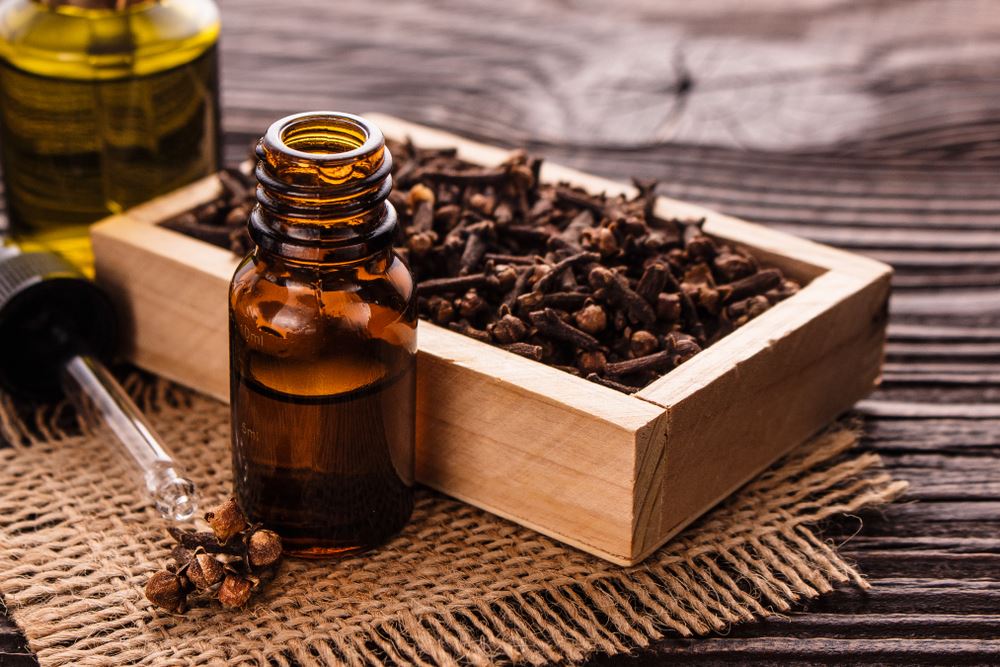 Les principes actifs d’huile essentielle de girofle
C₁₀H₁₂O₂
L’examination des spectres RMN 1D
RMN ¹H
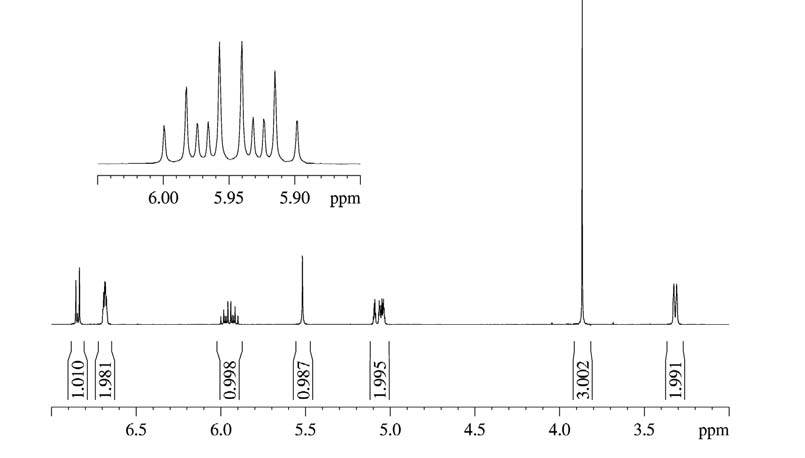 C10H12O₂
400 MHz (CDCl3)
L’examination des spectres RMN 1D
RMN ¹³C
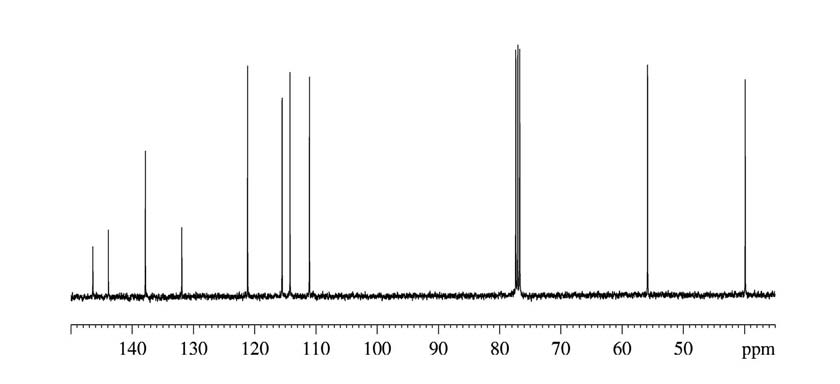 100 MHz (CDCl3)
L’examination des spectres RMN 2D
COSY
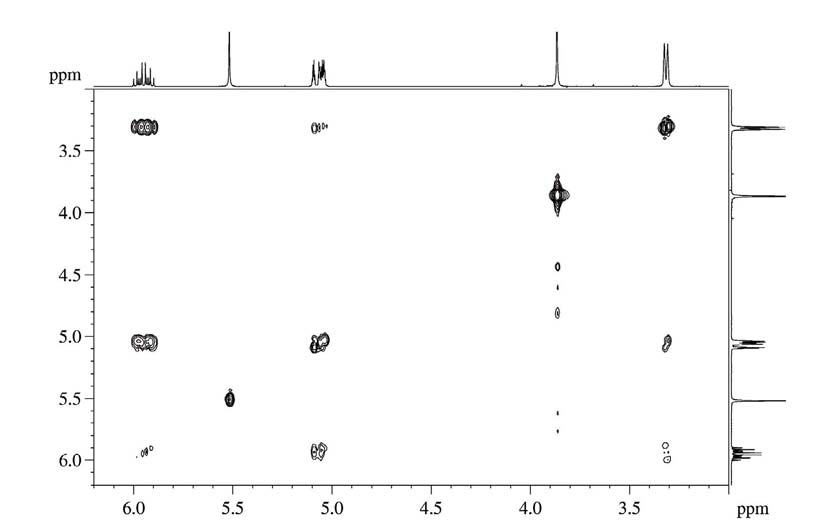 L’examination des spectres RMN 2D
HSQC
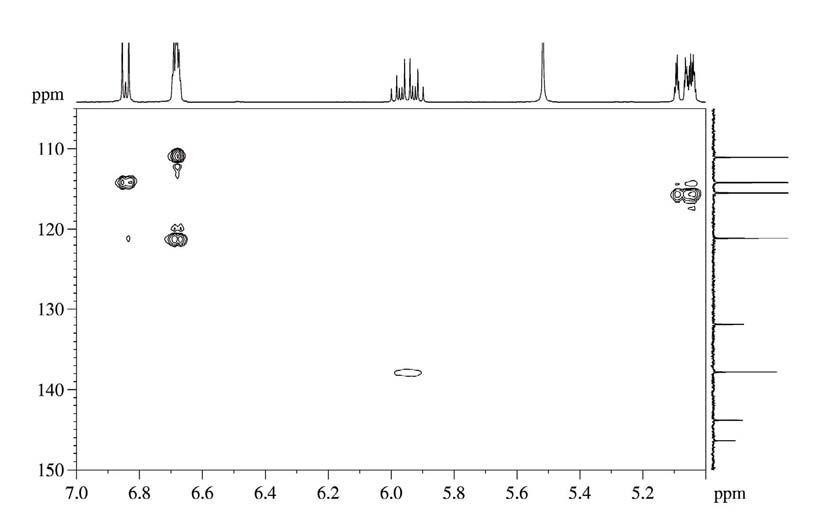 L’examination des spectres RMN 2D
HMBC
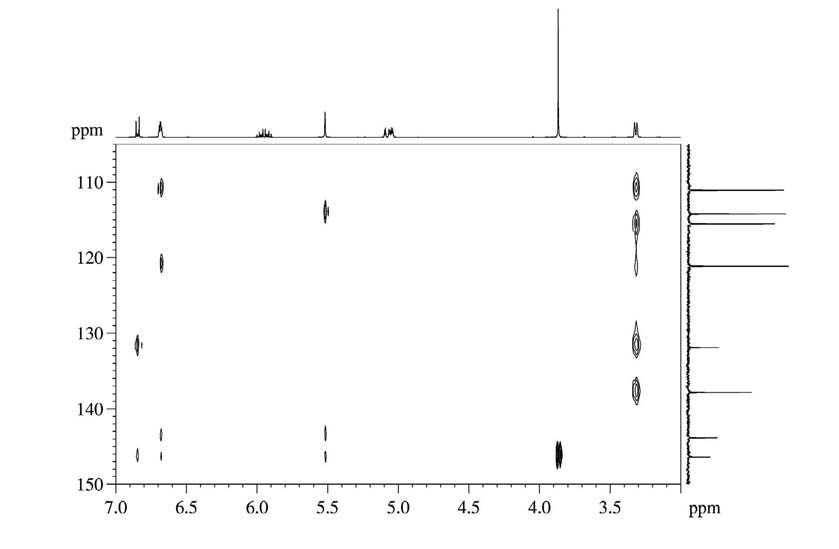 L’examination de spectre de masse
mass
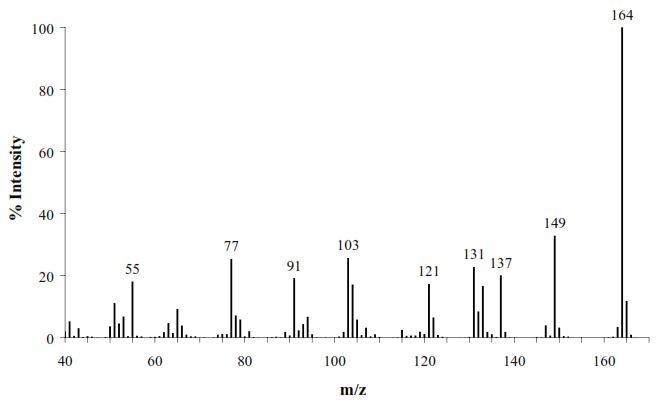 Composé 2
L’examination des spectres RMN 1D
RMN ¹H
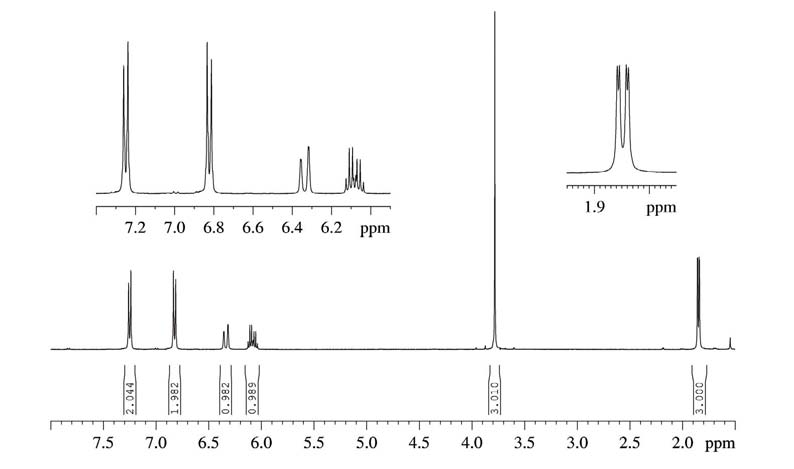 C10H12O
400 MHz (CDCl3)
L’examination des spectres RMN 1D
RMN ¹³C
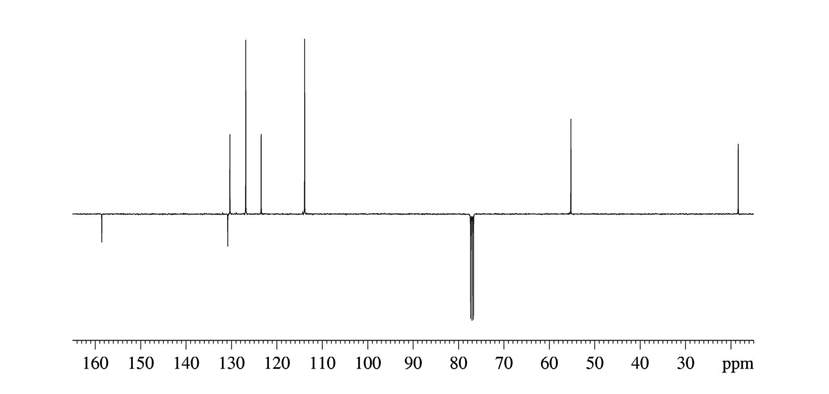 100 MHz (CDCl3)
L’examination des spectres RMN 2D
COSY
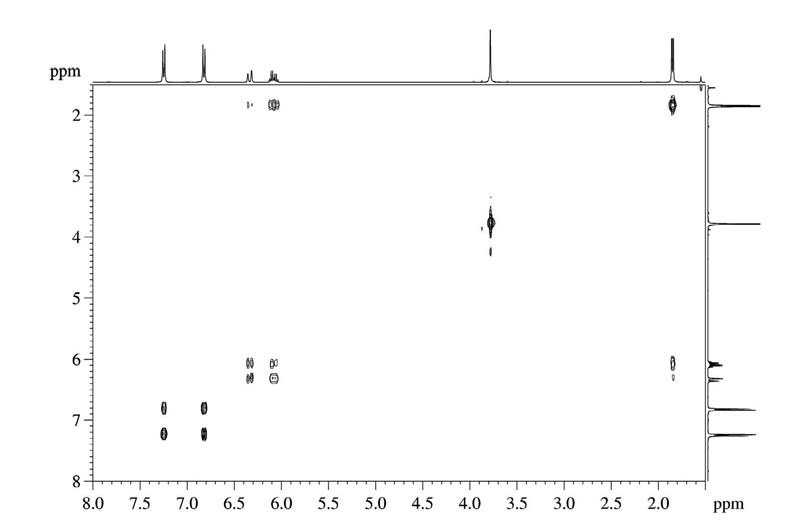 L’examination des spectres RMN 2D
HSQC
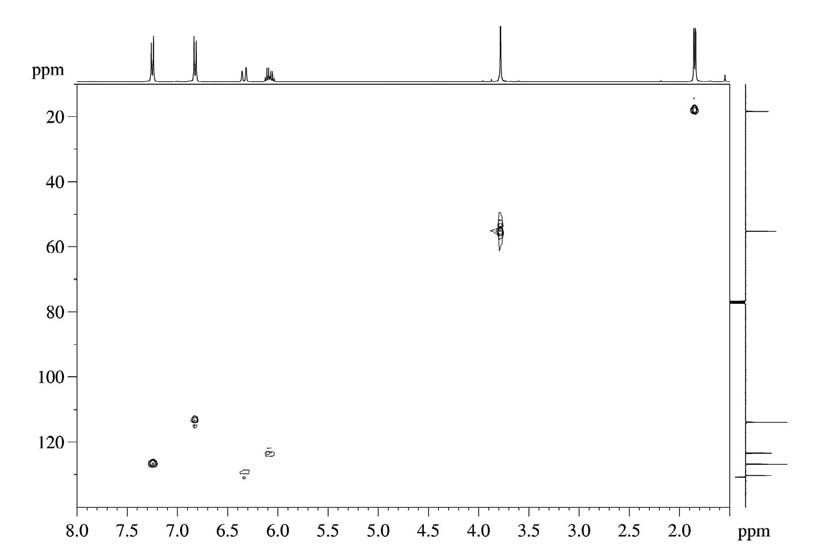 L’examination des spectres RMN 2D
HMBC
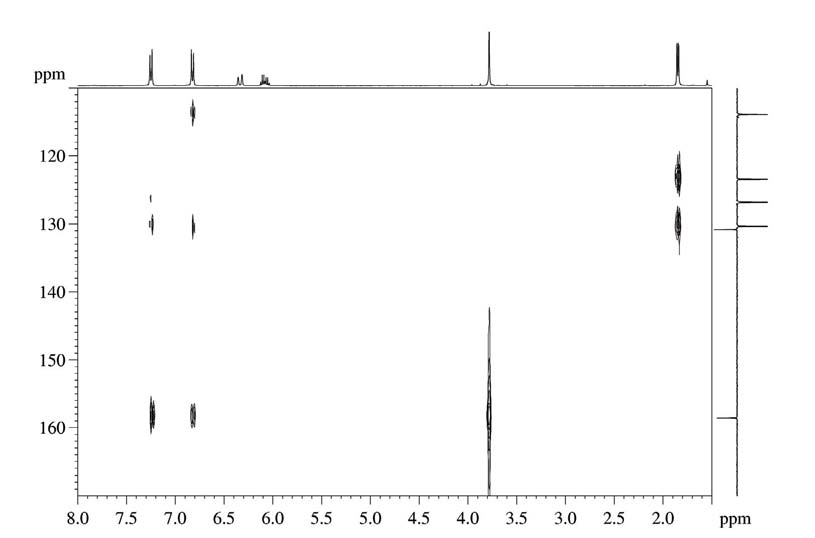 L’examination des spectres RMN 2D
mass
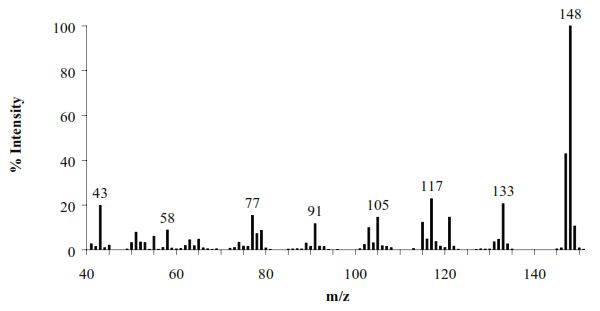 Composé 3
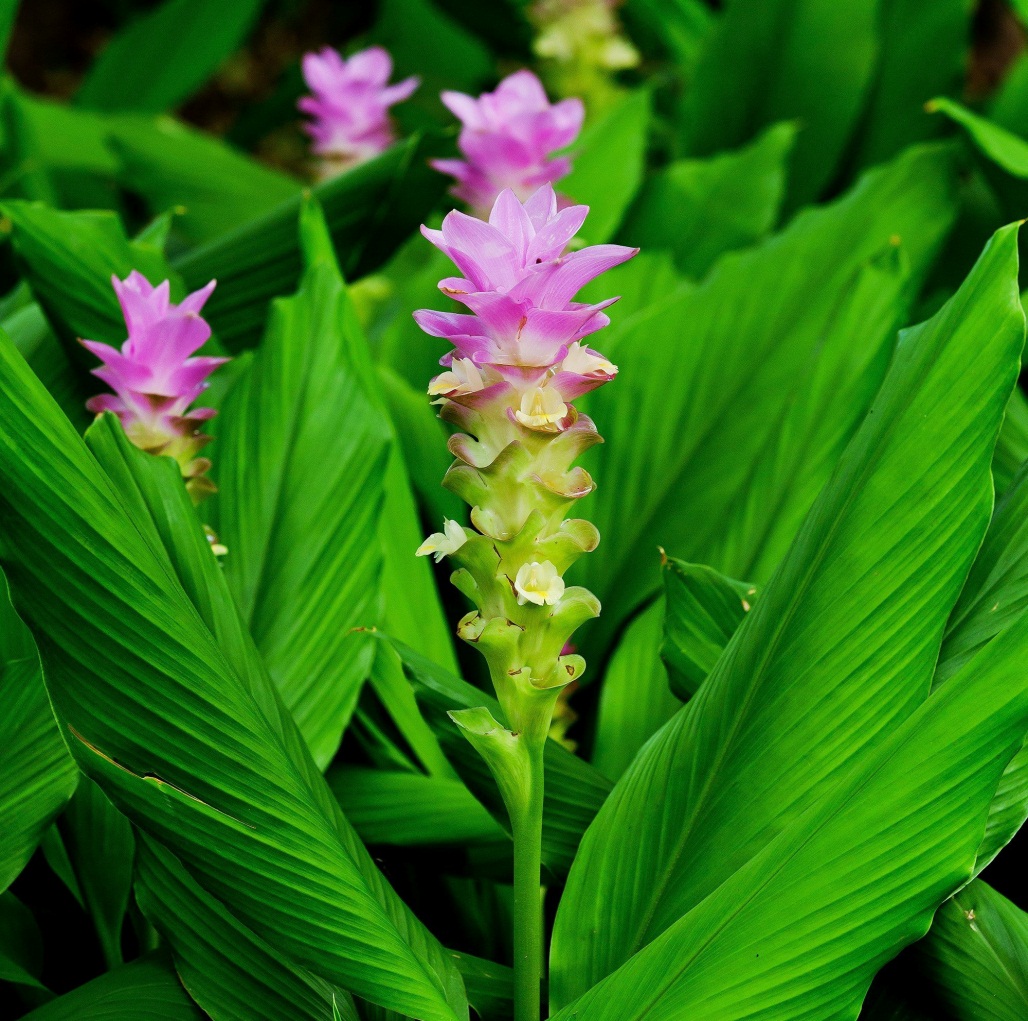 Curcuma longa
Utilisation interne
Stimulant
Anti-inflammatoire
Fluidifiant sanguin
Antioxydant
Utilisation interne
Antibactérien
Anti-inflammatoire
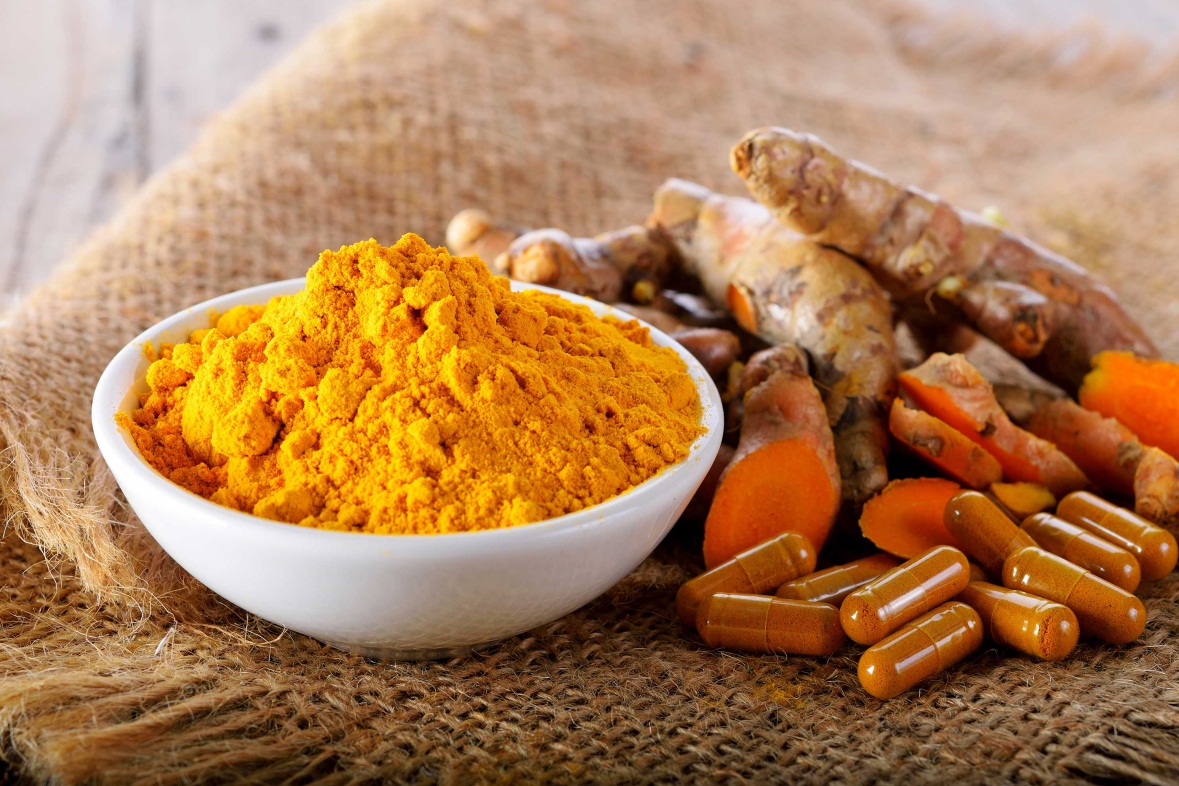 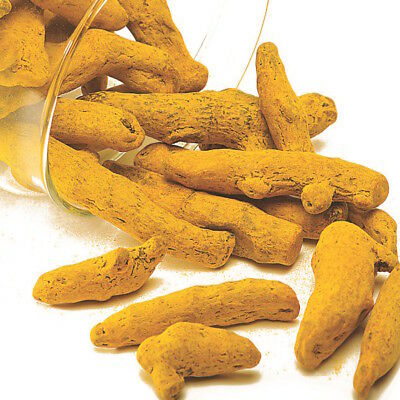 L’examination des spectres RMN 1D
RMN ¹H
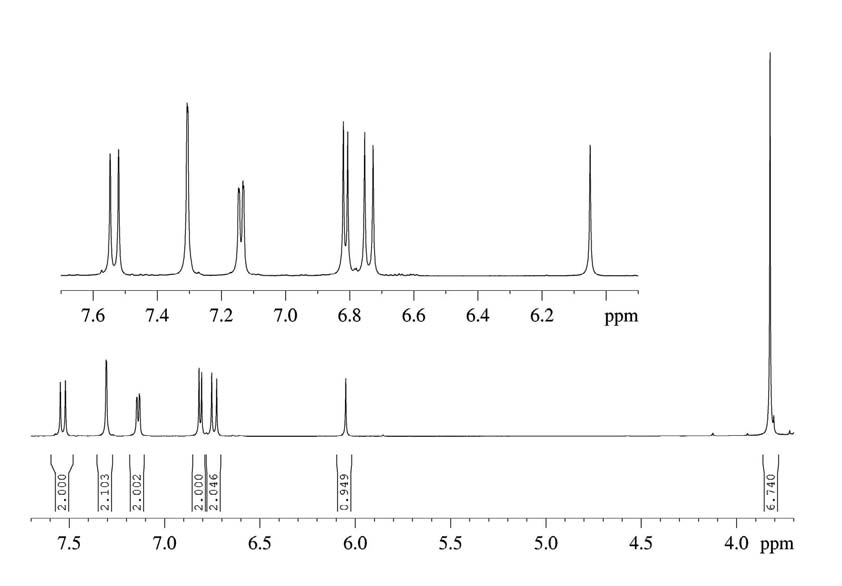 C₂₁H₂₀O₆
L’examination des spectres RMN 1D
RMN ¹³C
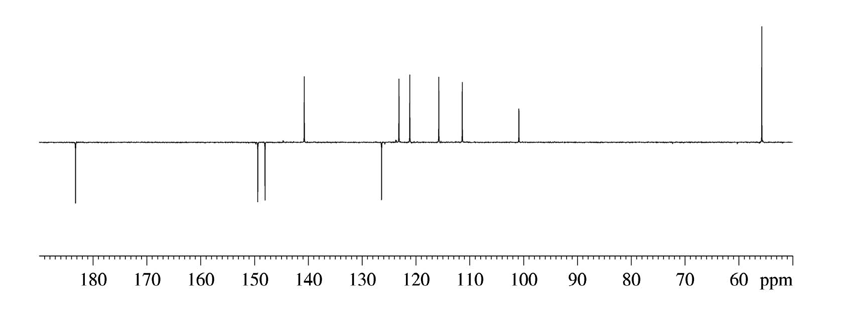 L’examination des spectres RMN 2D
COSY
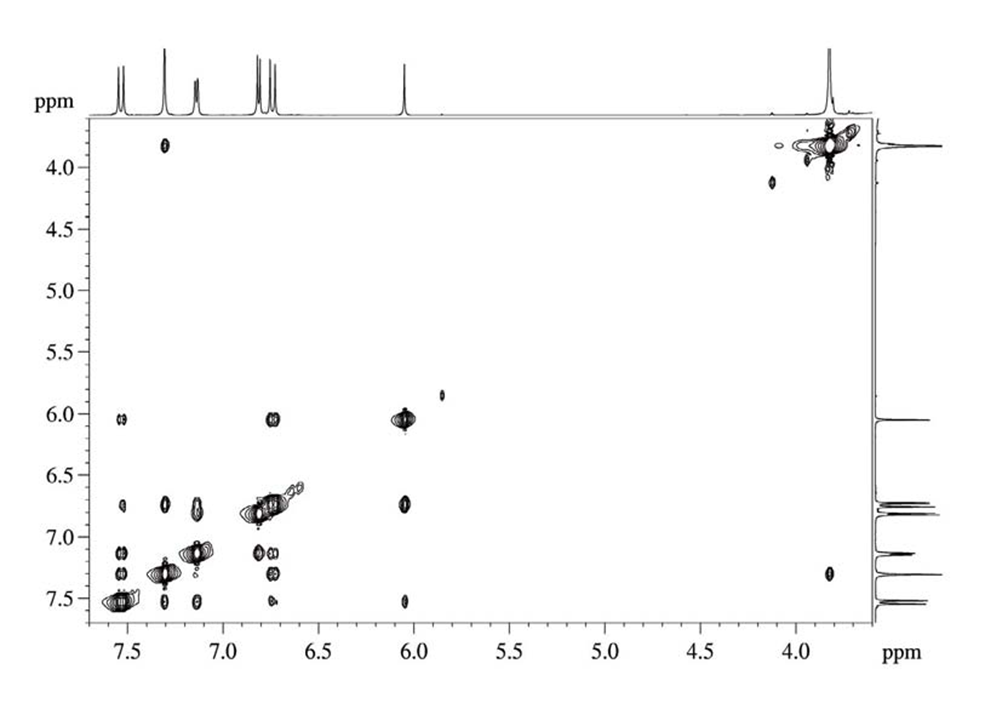 L’examination des spectres RMN 2D
HSQC
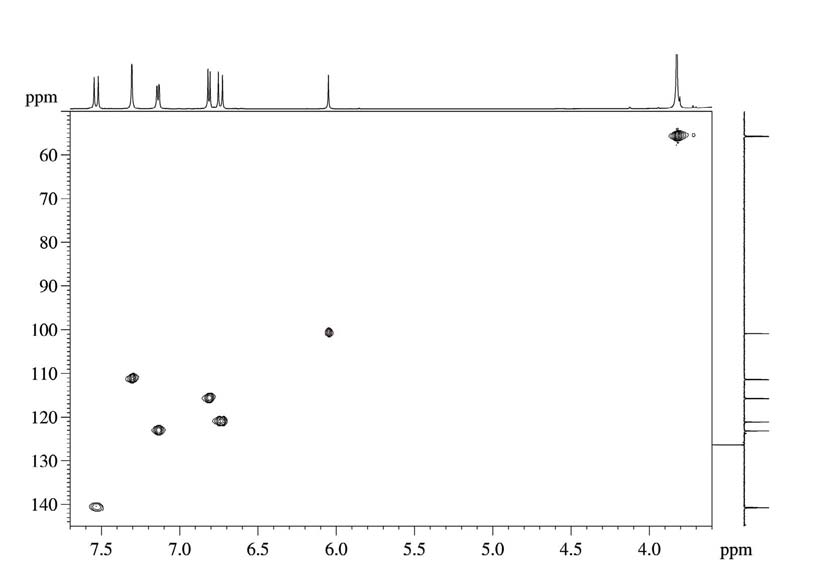 L’examination des spectres RMN 2D
HMBC
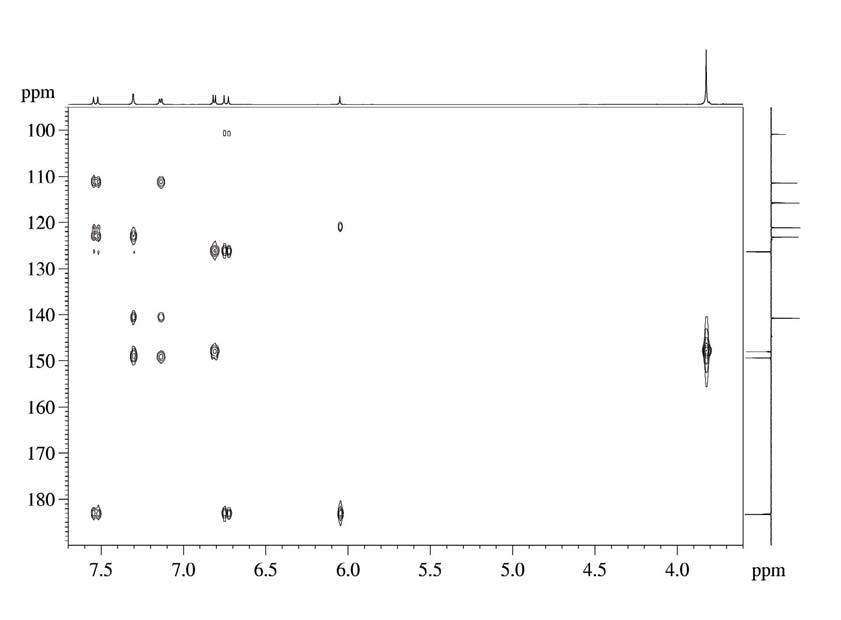 L’examination de spectre de masse
mass
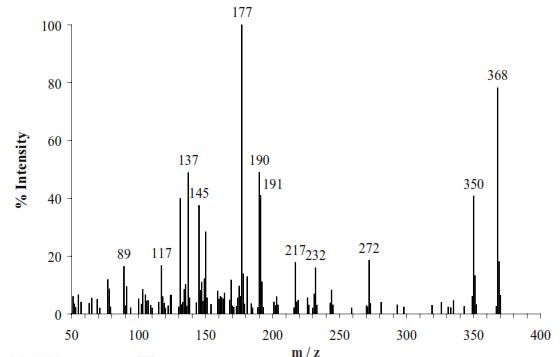 Composé 4
L’examination de spectre de masse
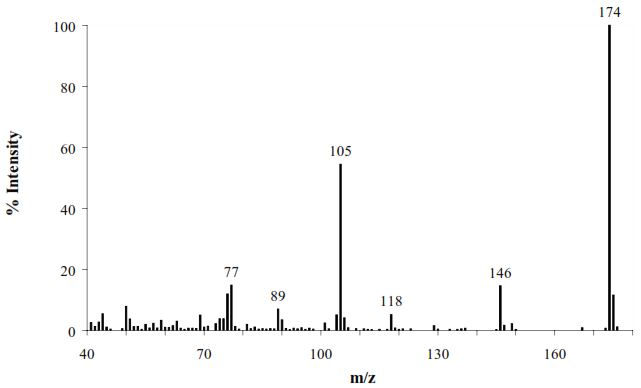 L’examination des spectres RMN 1D
RMN ¹H
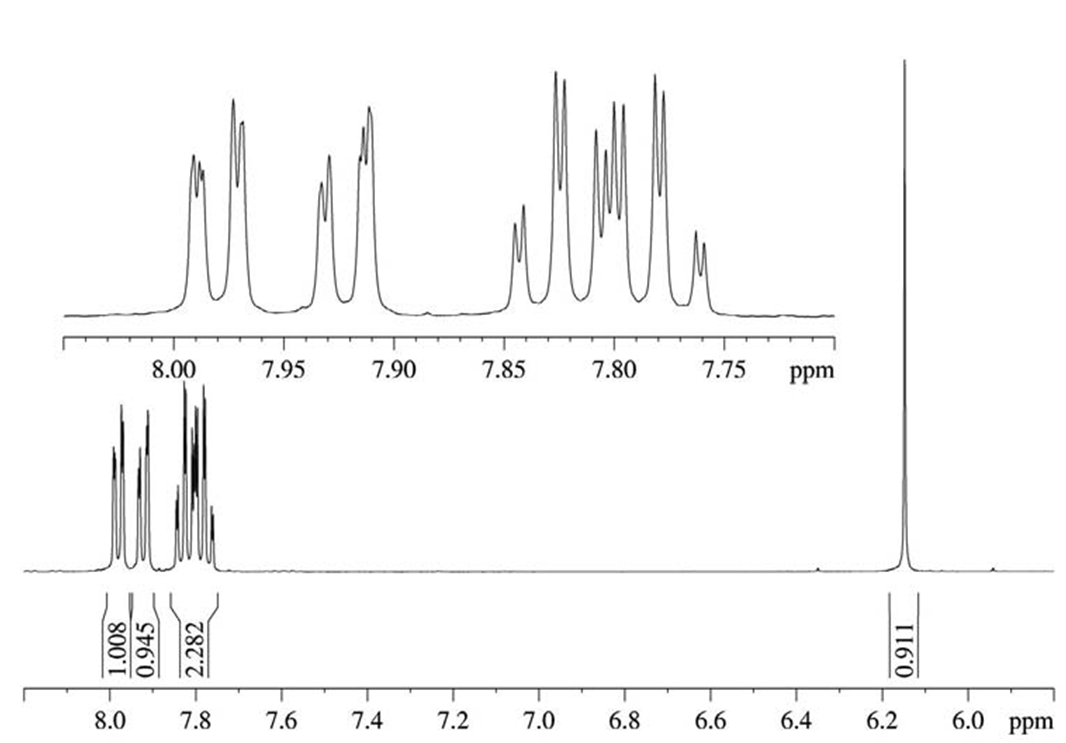 C₁₀H₆O₃
L’examination des spectres RMN 1D
RMN ¹³C
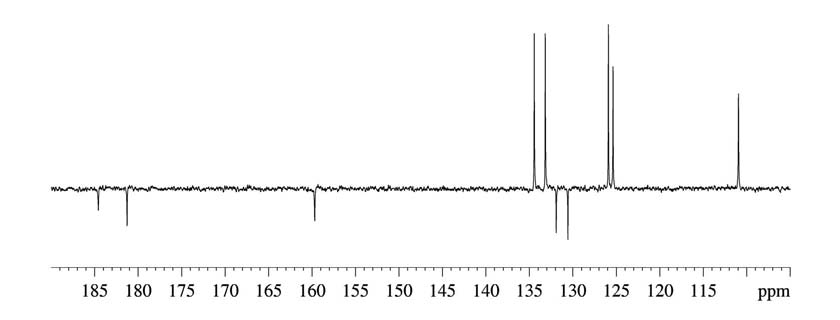 100 MHz (CDCl3)
L’examination des spectres RMN 1D
COSY
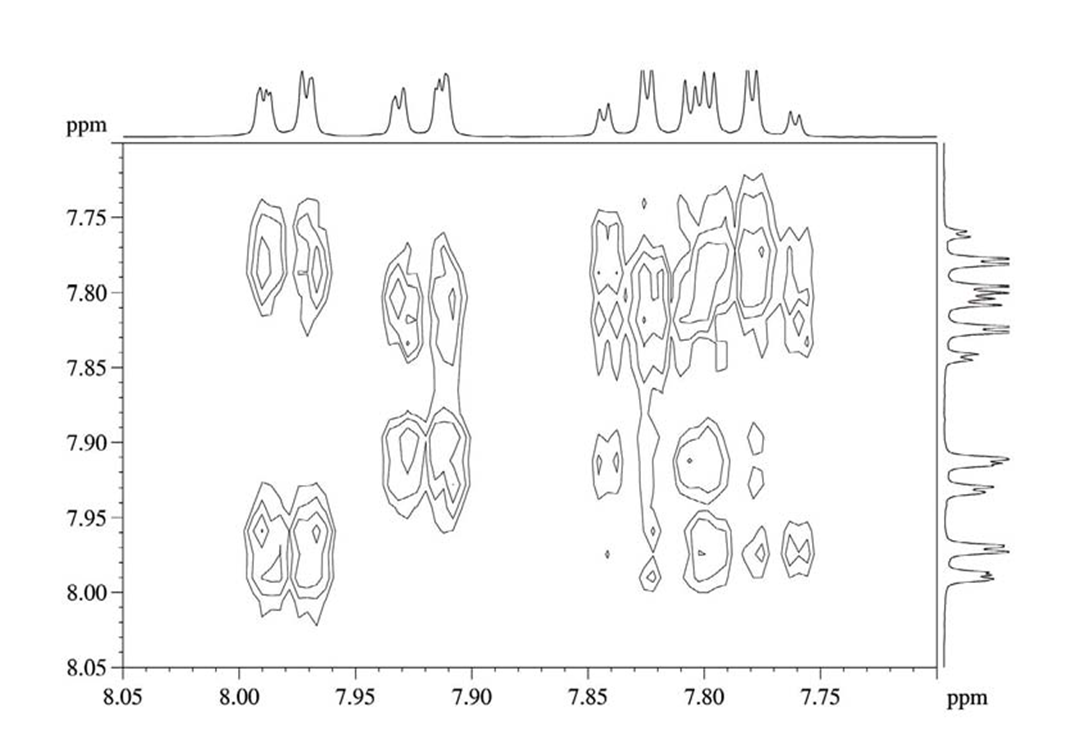 100 MHz (CDCl3)
L’examination des spectres RMN 2D
HSQC
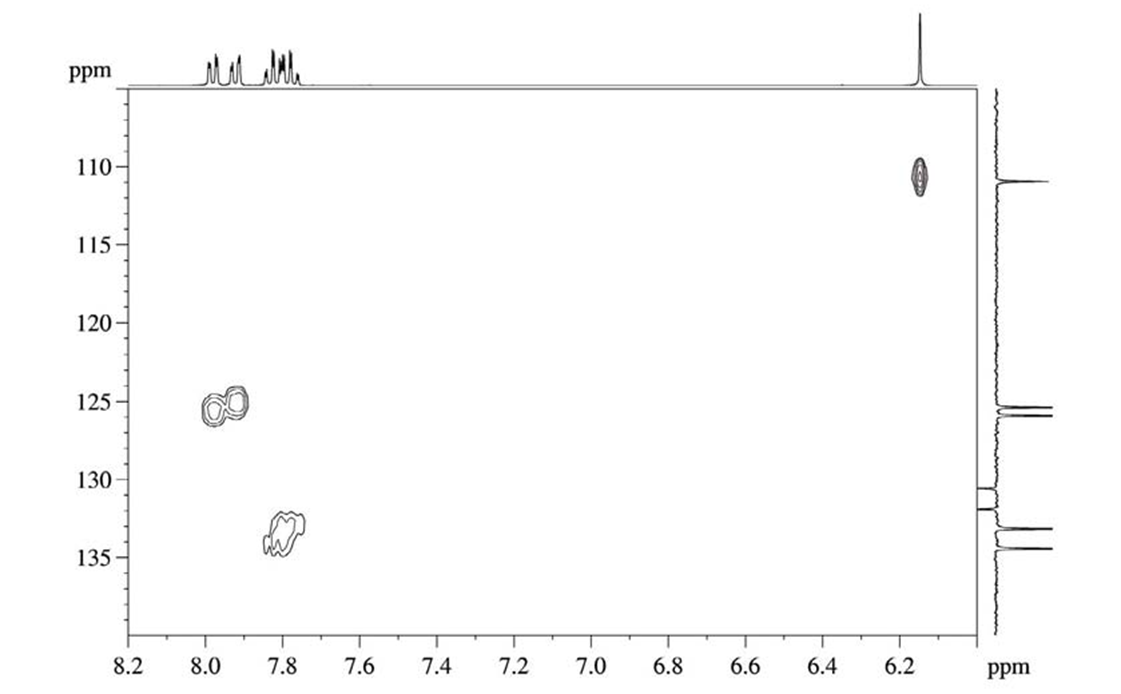 L’examination des spectres RMN 2D
HMBC
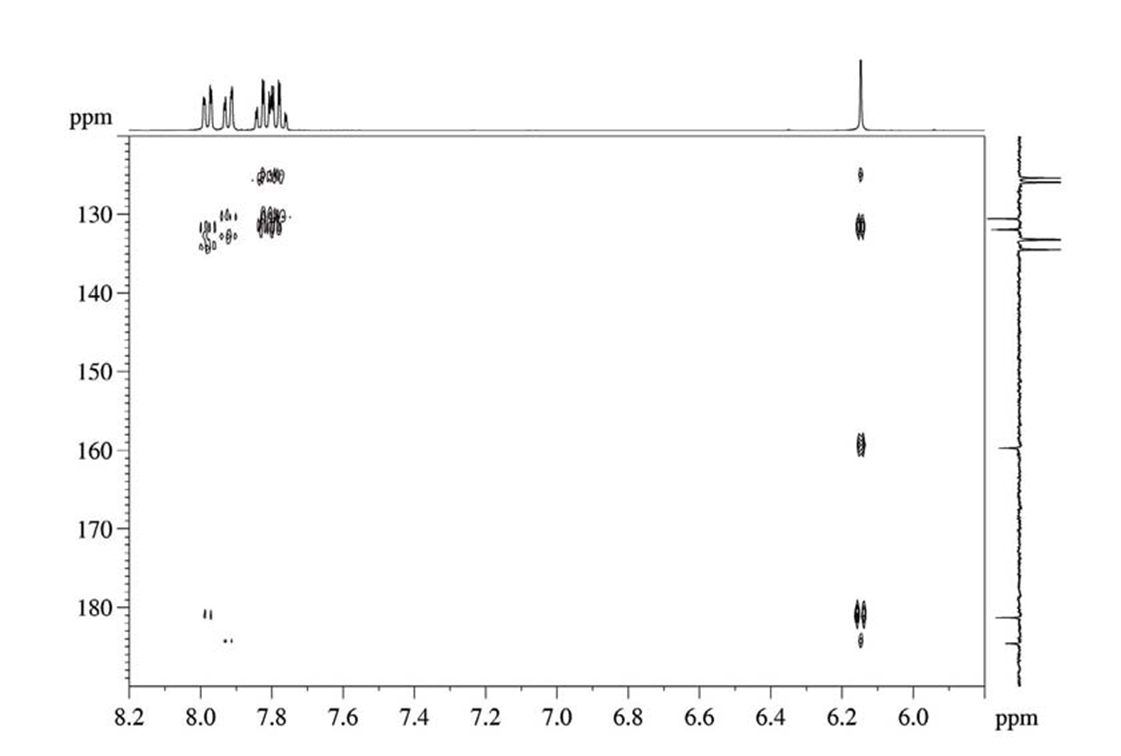